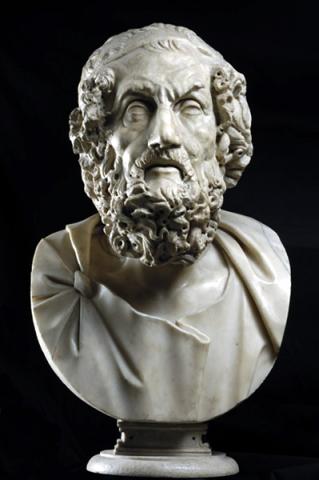 Omero, Odissea. Lettura e commento dei libri XIII-XXIII
A.A. 2024-2025
I poemi omerici
Iliade (oltre 15.000 versi): racconto di un momento particolare della guerra di Troia, avvenuto al nono anno di conflitto, ossia l’ira di Achille.
Odissea (circa 12.000 versi): narrazione delle ultime settimane del contrastato ritorno di Ulisse nella sua patria, Itaca. 
Sono datati intorno all’VIII secolo a.C.
La divisione in libri
Attualmente, sia l’Iliade che l’Odissea risultano divise in 24 libri (porzioni di testo di poche centinaia di versi).
I libri dell’Iliade sono nominati con le lettere maiuscole dell’alfabeto (Α – Ω), quelli dell’Odissea con le lettere minuscole (α – ω). 
Questa divisione non è originale; risale probabilmente agli studiosi della Biblioteca di Alessandria.
Cos’è un poema epico?
I poemi omerici sono definiti «poemi epici»
Il termine «epico» deriva da ἔπος (parola, discorso, ma anche verso poetico). Un poema epico è dunque un testo poetico in versi, ἔπη (esametri). 
Il contenuto può essere vario. Si tratta, però, sempre di racconti in esametri.
Una cultura orale o aurale
A differenza dei testi moderni, l’Odissea non è stata concepita per iscritto.
Il metodo di fruizione era orale: un cantore (aedo o rapsodo) cantava il testo con accompagnamento musicale. Il pubblico si ritrovava ad ascoltare in occasioni comunitarie. 
Nei secoli successivi, il testo può anche essere stato messo per iscritto per comodità dell’aedo, ma la performance era sempre orale. Si parla in questo caso di cultura aurale.
Una descrizione della performance dell’aedo ai tempi di Omero…
L’Odissea ci consente di capire meglio quale fosse il contesto di fruizione del canto degli aedi. 
Nei libri I e VIII, Omero ci presenta infatti le figure degli aedi Femio e Demodoco, che si esibiscono nel contesto di un banchetto (il primo presso Itaca, il secondo nell’isola dei Feaci).
Essi vengono descritti come ispirati direttamente dal dio (Zeus) o dalle Muse.
Il pubblico aveva un ruolo importante nella performance, e il cantore teneva conto delle sue reazioni.
Ad esempio, nel I libro dell’Odissea, Penelope chiede al cantore di cambiare argomento, in quanto il racconto (i ritorni travagliati degli eroi Achei) è per lei fonte di dolore. 
Altre occasioni di canto, oltre al banchetto (poi simposio), sono le festività religiose e i giochi panellenici, come le Olimpiadi.
Oltre l’Iliade e l’Odissea…
I racconti degli aedi erano numerosi; tuttavia, solo l’Iliade e l’Odissea sono stati messi per iscritto e tramandati fino ad oggi.
Perché proprio loro? Probabilmente, a ragione della loro superiore qualità.
Tuttavia, è evidente che il pubblico che ascoltava i poemi omerici dovesse essere a conoscenza di molte altre storie.
Altri poemi epici
Sulla storia della guerra di Troia: Ciclo Troiano (Canti Ciprii, Distruzione di Troia, Ritorni, Telegonia)
Su altri temi mitici: Ciclo epico (poemi sugli dèi, sulla città di Tebe, sul viaggio mitico degli Argonauti, sul personaggio di Eracle)
Immaginiamoci una saga moderna, come Il Signore degli Anelli o Harry Potter.
Ma chi è «Omero»?
Per gli antichi, era chiaro una persona reale di nome Omero avesse composto l’Iliade e l’Odissea.
Tuttavia, c’erano incertezze:
Sul luogo di origine, dato che molte città se ne contendevano i natali (Chio, Smirne, Argo…persino Atene)
Sul nome: ὁμηρέω (incontrarsi); ὅμηρος (ostaggio); ὁ μή ὁρῶν (colui che non vede). 
Sulla sua biografia: vari racconti
La questione omerica
Solo nei secoli successivi ci si comincia a porre domande: Omero è davvero esistito? Se sì, è stato lui a comporre sia l’Iliade che l’Odissea? Se no, come si sono generati questi poemi?
Il dibattito comincia già in età ellenistica (ultimi secoli prima della nascita di Cristo), ed è destinato a non essere mai risolto una volta per tutte.
Il dibattito antico
Tra III e II secolo a.C., Xenone ed Ellanico credono che Iliade e Odissea siano troppo diverse per essere state composte da una sola persona; di conseguenza, pensano a due poeti diversi (da cui il nome χωρίζοντες, «separatori»)
Sempre nell’Antichità, si arriva a sostenere che Omero avesse composto l’Iliade in gioventù, mentre l’Odissea durante la vecchiaia (anonimo de’ Il Sublime, I sec. d.C.).
Tra ‘600 e ‘800
Si formano due correnti principali: analitica e unitaria. 
Gli analitici, sostengono che tra Iliade e Odissea ci siano troppe incongruenze per essere un progetto unitario. Pensano quindi ad una creazione collettiva dei testi, a partire da storie più brevi.
Gli unitari giustificano le incongruenze e sottolineano gli elementi comuni dei due poemi; per loro, dietro c’è un solo poeta, Omero.
Nel ‘900
Non si pensa più ad Omero come persona fisica.
Corrente neounitaria: si parla di due poeti (Omero, per l’Iliade e «secondo Omero» per l’Odissea) che avrebbero attinto da un bacino comune di storie.
Corrente neoanalitica: si concentra sul bacino di storie da cui sarebbero nati i poemi, studiando in particolar modo il Ciclo Troiano.
Milman Parry e l’oralità
Il progresso degli studi porta al superamento della tradizionale questione omerica. 
A partire dal 1928, Milman Parry propone l’idea (ad oggi ancora considerata corretta) della nascita orale dei poemi omerici. Gli aedi sarebbero stati portatori di una cultura secolare di racconti, che solo in seguito sarebbero stati uniti. 
Un parallelo, è trovato nei guslari, cantori dell’Albania e dell’ex Jugoslavia.
Gli studi, oggi
Grazie agli studi di Parry, si valorizza l’idea di cultura orale. 
Ad oggi, «il problema principale non è più la storicità di Omero o l’esistenza di uno o più autori per l’Iliade e l’Odissea, ma il modo in cui i poemi a noi giunti si sono generati, nella consapevolezza che dietro di essi c’è un patrimonio inesauribile di storie, un insieme di temi di canto tradizionali e, soprattutto, una particolare dizione (cioè una sorta di lingua del canto epico)» (Porro – Lapini 2017, p. 38).
La creazione del testo che leggiamo oggi
Il testo dei poemi omerici era con ogni probabilità fluido, diverso per ogni recitazione.
Ad un certo punto, però, le storie devono essere state fissate per costituire i due poemi che leggiamo oggi.
Una serie di testimonianze già antiche colloca la fissazione per iscritto del testo dei poemi al VI secolo a.C., durante il governo del tiranno Pisistrato.
La redazione alessandrina
Successivamente, il testo arriva ad Alessandria d’Egitto, dove dal IV secolo a.C. si era sviluppato un centro culturale (la Biblioteca di Alessandria).
Il testo che arriva non è, però, unicamente la versione di Pisistrato. Ci sono molte versioni diverse. 
Gli studiosi di Alessandria fissano un testo unitario, diviso in libri. Questo è il testo che, attraverso secoli di tradizione manoscritta, arriva fino a noi.
Le prime stampe
Durante il Medioevo, in Occidente sono in pochi a conoscere il greco, e dunque i poemi sono noti solo parzialmente, attraverso riassunti latini.
A Constantinopoli (oggi Istanbul), però, il greco rimane la lingua ufficiale fino alla conquista turca del 1453. Lì i poemi continuano ad essere conosciuti e studiati. 
In Europa, le prime edizioni a stampa dei poemi omerici sono della seconda metà del 1400.